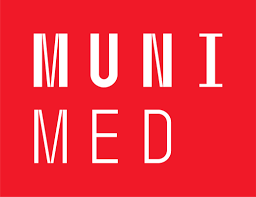 Zlomeniny - typy, klasifikace, hojení, vyšetření, léčba, praxe - anamnéza + vyšetření
Klinika úrazové chirurgie FN Brno
VLLP0532c
Zlomeniny
Zlomenina je porucha kontinuity kosti. Je způsobena překonáním elastických schopností tkáně tlakem, tahem nebo posunem.
mechanismus přímý nebo nepřímý

Dle okolností vzniku je dělíme na úrazové, únavové a patologické.

Obvykle je doprovázena poškozením měkkých tkání v okolí.
dle poškození kožního krytu je dělíme na otevřené a zavřené
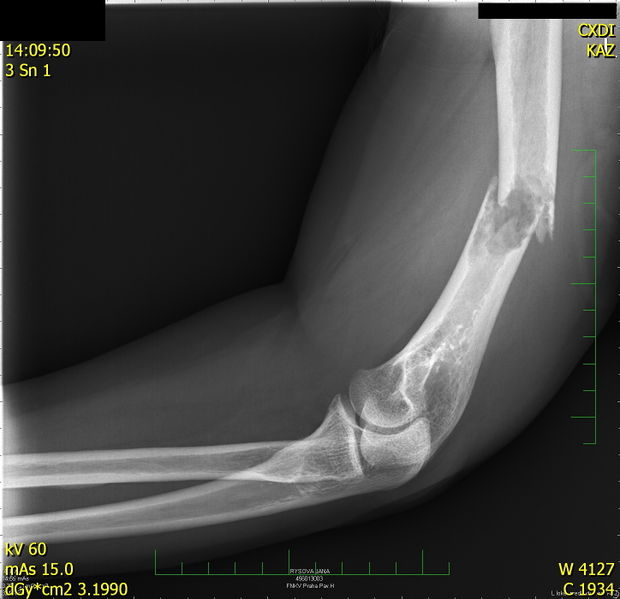 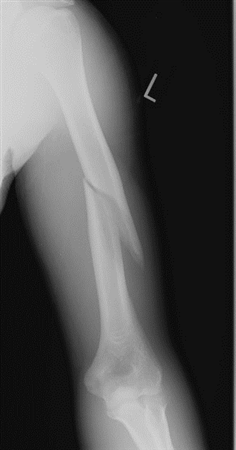 Klasifikace zlomenin
Podle mechanismu vzniku:

kompresivní
impresivní
tahové
ohybové
Podle charakteru lomné linie:

příčná
šikmá
spirální
tříštivá
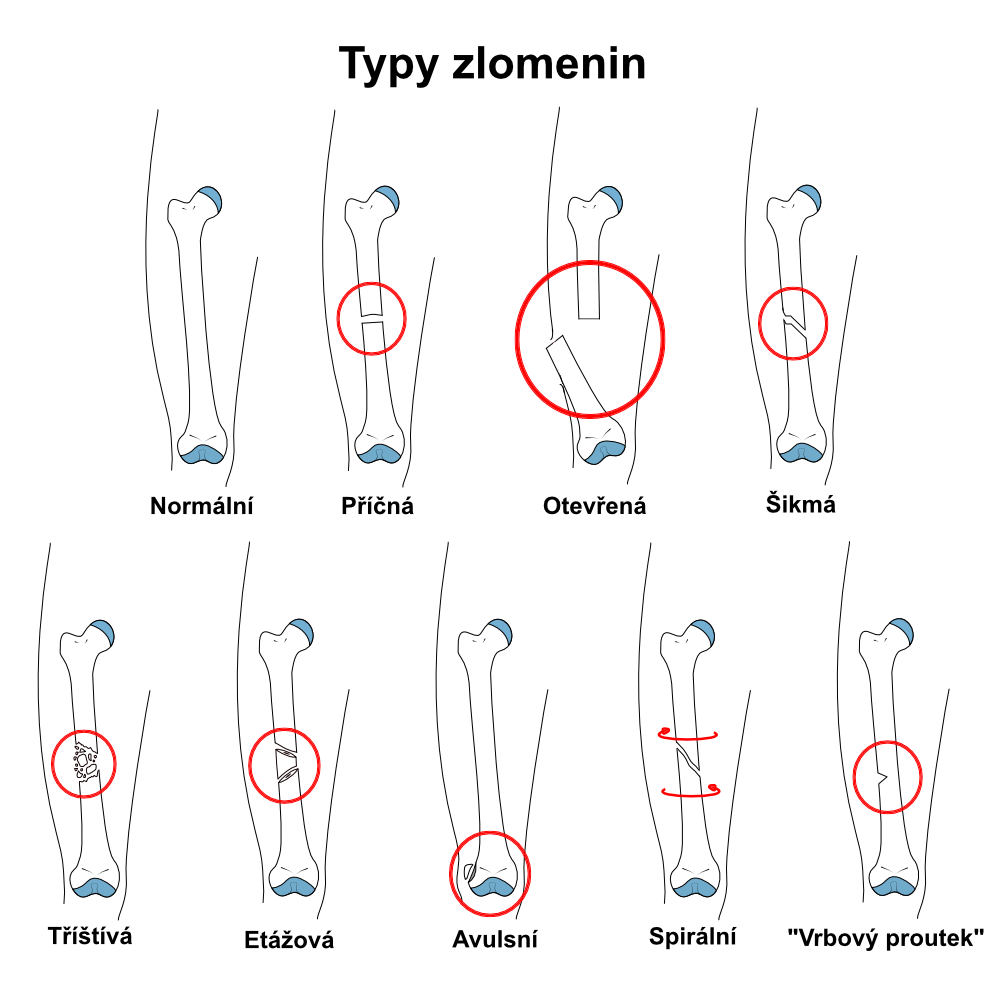 Klasifikace zlomenin
Podle vzájemného postavení ulomků
ad latus 
ad axim 
ad peripheriam 
ad longitudinem 

Podle charakteru lomu – úplné, infrakce, vrbového proutku
Podle počtu úlomků
Podle lokalizace – epifýza, metafýza, diafýza
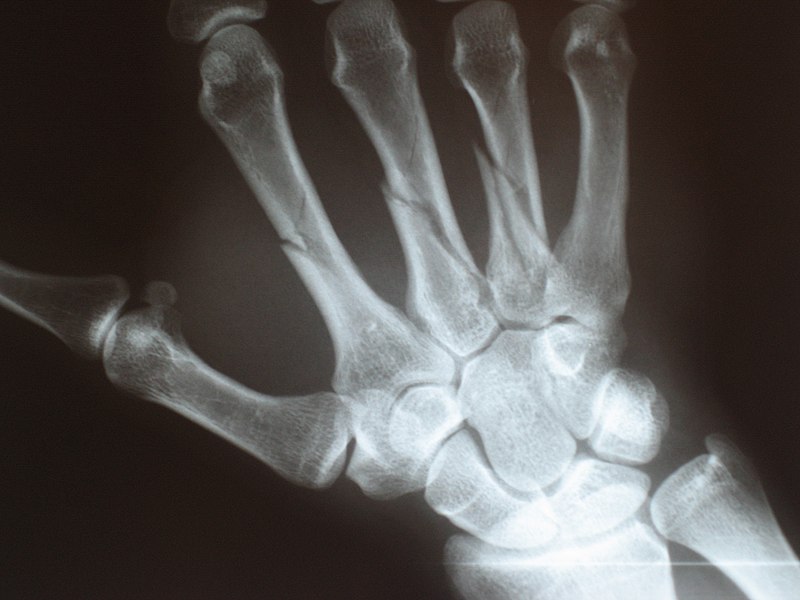 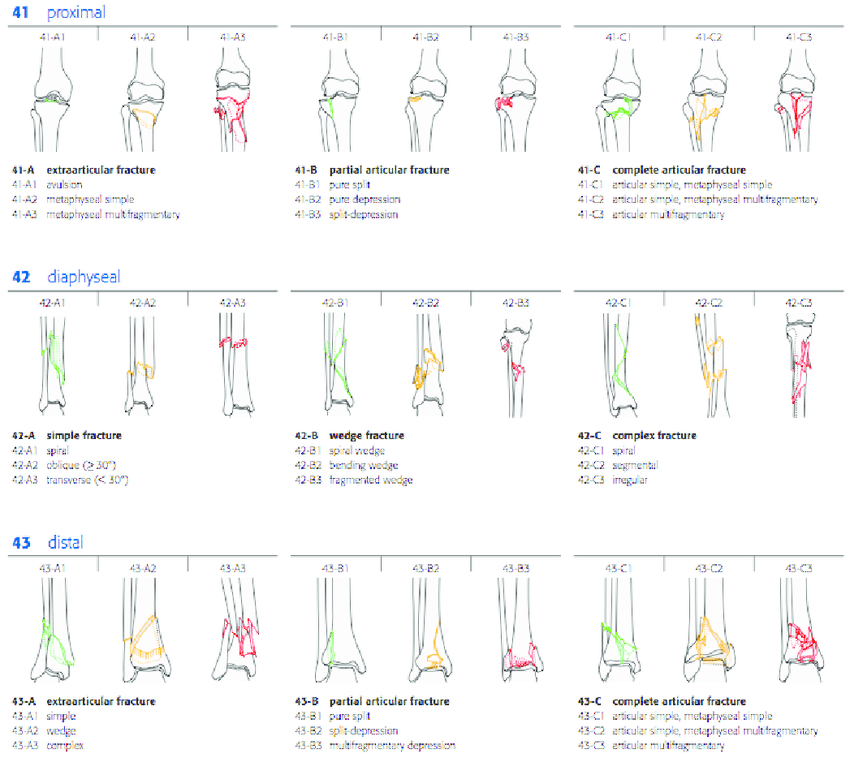 Klasifikace zlomenin
AO klasifikace:
Anatomická oblast 1-9
Segment kosti 1-3
Povaha zlomeniny A, B, C



Arbeitsgemeinschaft für Osteosynthesefragen
1958 Švýcarsko
Hojení zlomenin
je nutná dobrá vaskularizace a odpovídající imobilizace

Primární hojení (angiogenní)
přímé prorůstání kostních buněk mezi úlomky

Sekundární hojení (chondrodesmální)
tvorba svalku z vaziva nebo hyalinní chrupavky
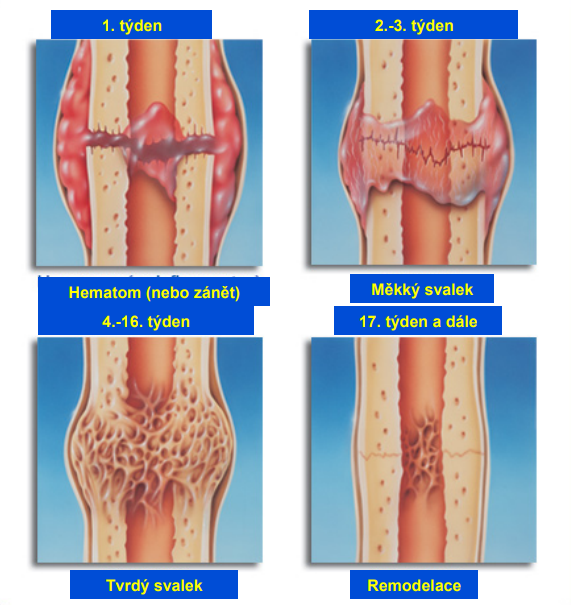 Poruchy hojení zlomenin
nesprávná repozice, nedosažení imobilizace
anémie, hypoproteinémie, poruchy výživy
infikovaný pakloub

Pakloub (pseudoarthrosis)
vitální paklouby
hypertrofický, oligotrofický
avitální paklouby
dystrofický, nekrotický, defektní, atrofický
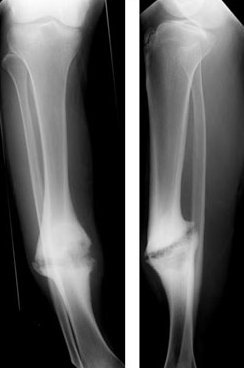 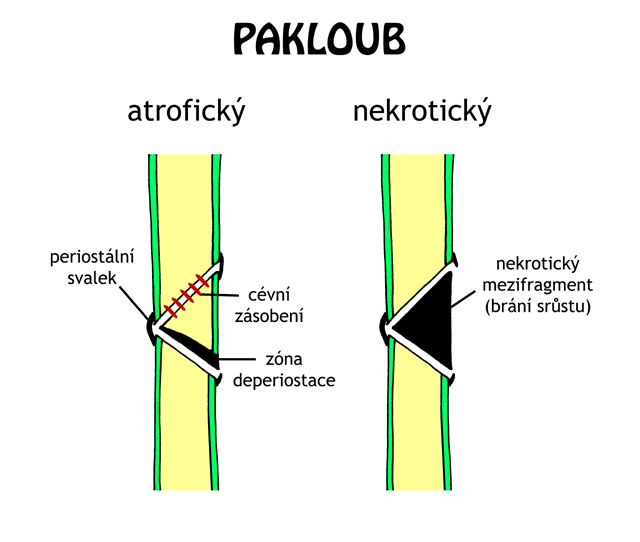 hypertrofický
Konzervativní léčba, sádrování, extenze 33
3R: snaha o dokonalou Repozici, Retenci a Rehabilitaci
kostní tkáň se neustále Remodeluje
"zlomeninová nemoc" až Sudeckova algodystrofie

nedislokované zlomeniny je třeba co nejdříve znehybnit sádrovým obvazem a to po dostatečně dlouhou dobu

u dislokovaných zlomenin je provedena manuální repozice nejčastěji tahem za lokální anestezie a také provedena fixace
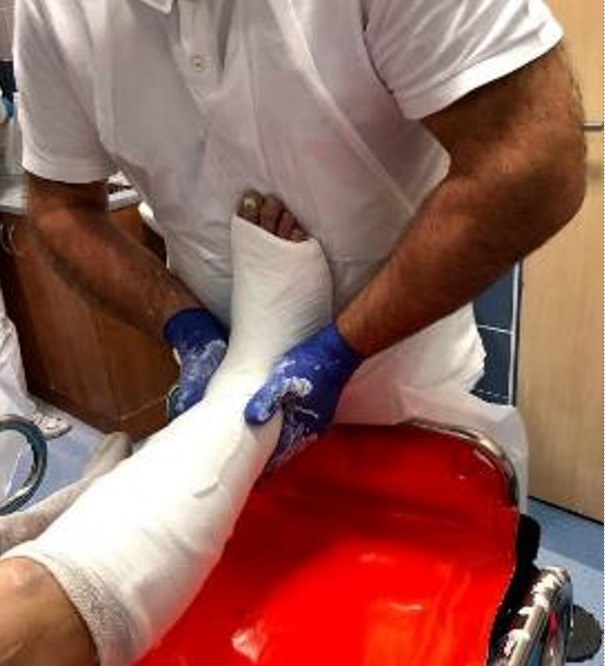 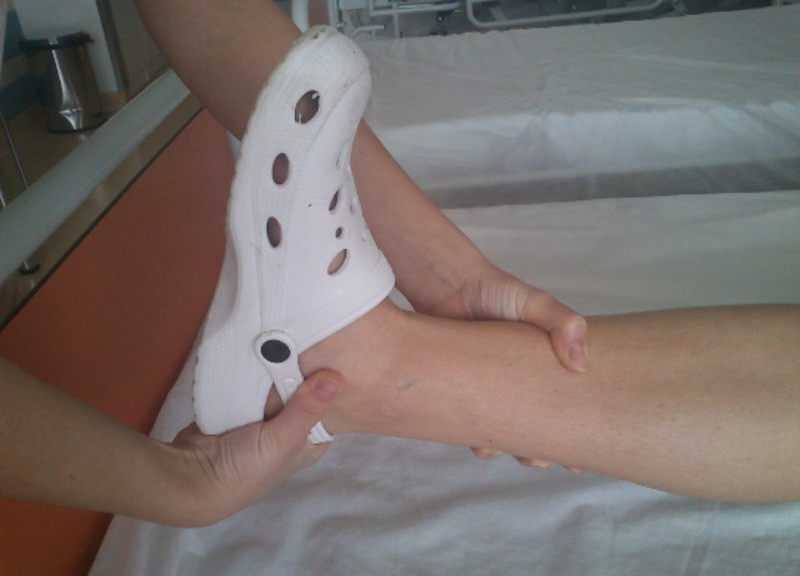 repozice
retence
Sádrové obvazy
slouží většinou ke konzervativnímu řešení zlomenin
k dočasné fixaci před nebo i po operaci
po sutuře šlach na jejich ochranu při hojení
při flegmóně končetin k omezení šíření infekce
analgeticky při těžkých distorzích

korekce deformit; tvorba odlitků
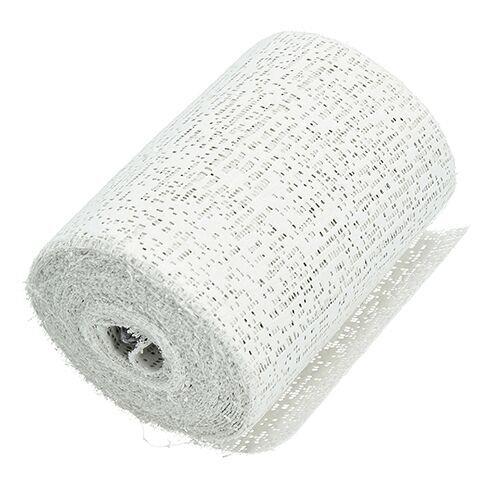 Sádrové obvazy
vždy se musí znehybnit kloub nad a kloub pod
vypodložení v celé ploše vatou
musí se nechat dobře vyschnout
první týden musí být sádra střižená

alternativou jsou fixace z plastů (skelná vlákna a epoxidová pryskyřice)
případně z termoplastů, které stačí nahřát
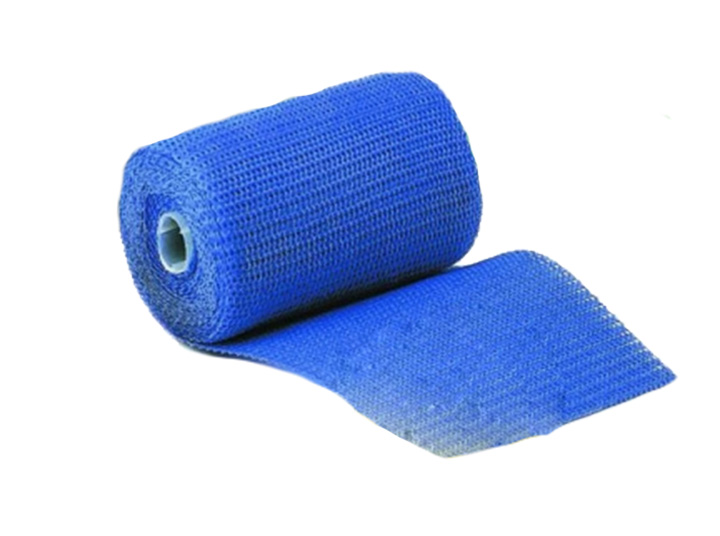 Zásady ošetření poraněného pacienta
Správná a časná imobilizace zlomenin

Trauma protokol 
Celkové zhodnocení, stručná anamnéza
Airway (krční límec), Breathing (hrudní drén), Circulation (krvácení)
Disability – neurologický stav (vědomí, reakce, zornice, končetiny)
Exposure – úplné obnažení, kontrola zad pacienta
Známky zlomenin
Nejisté
Jisté
Deformita, dislokace
Patologický pohyb
Krepitace
Hematom
Bolest
Functio laesa
RTG – dvě kolmé projekce, oba sousední klouby
CT – k samotnému průkazu nebo pro druhotné upřesnění
První pomoc u zlomenin
Zavřené
Otevřené
Imobilizace po 2 sousední klouby
Repozice nejčastěji tahem
Naložení pánevního pásu
Pevný krční límec

Někdy nutná vakuová matrace
Transport na vyšší pracoviště
Přibližná repozice tahem
Nezasouvat čnějící úlomky
Sterilní krytí, dezinfekce
Vakuová dlaha na končetinu

Definitivní očištění až na sále
Naložení zevního fixatéru
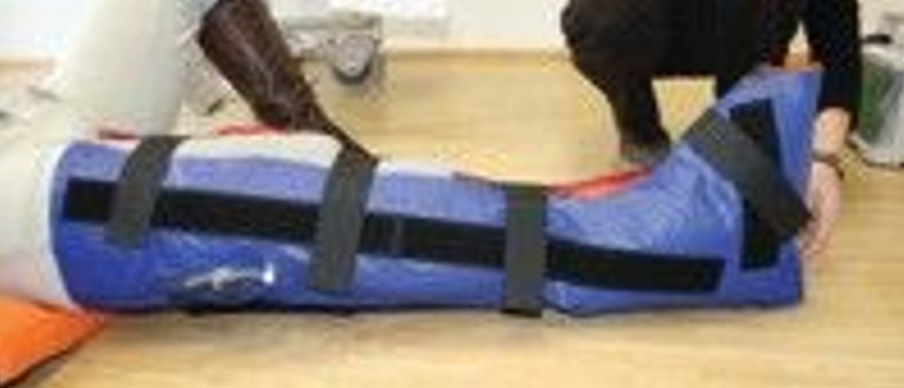 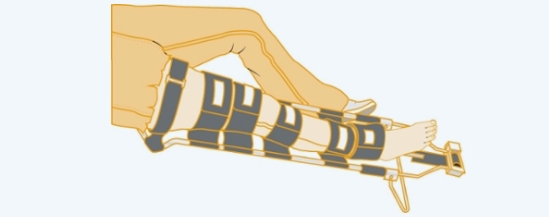 trakční dlaha
vakuová dlaha
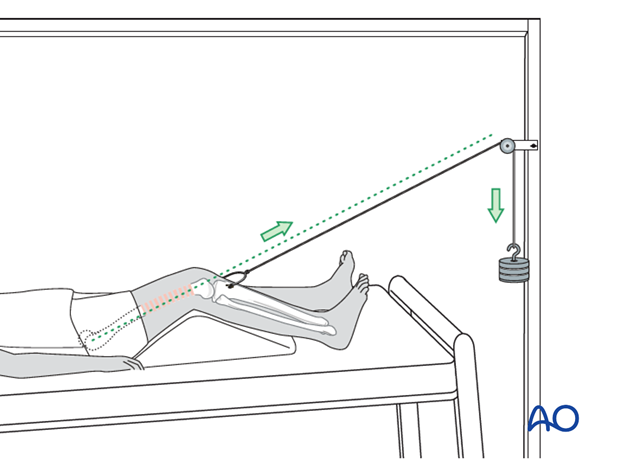 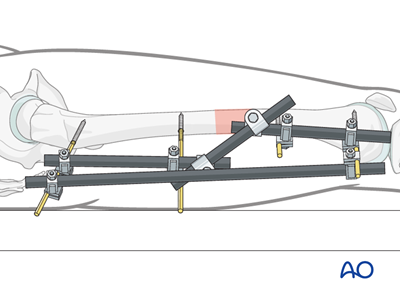 skeletární trakce
zevní fixatér
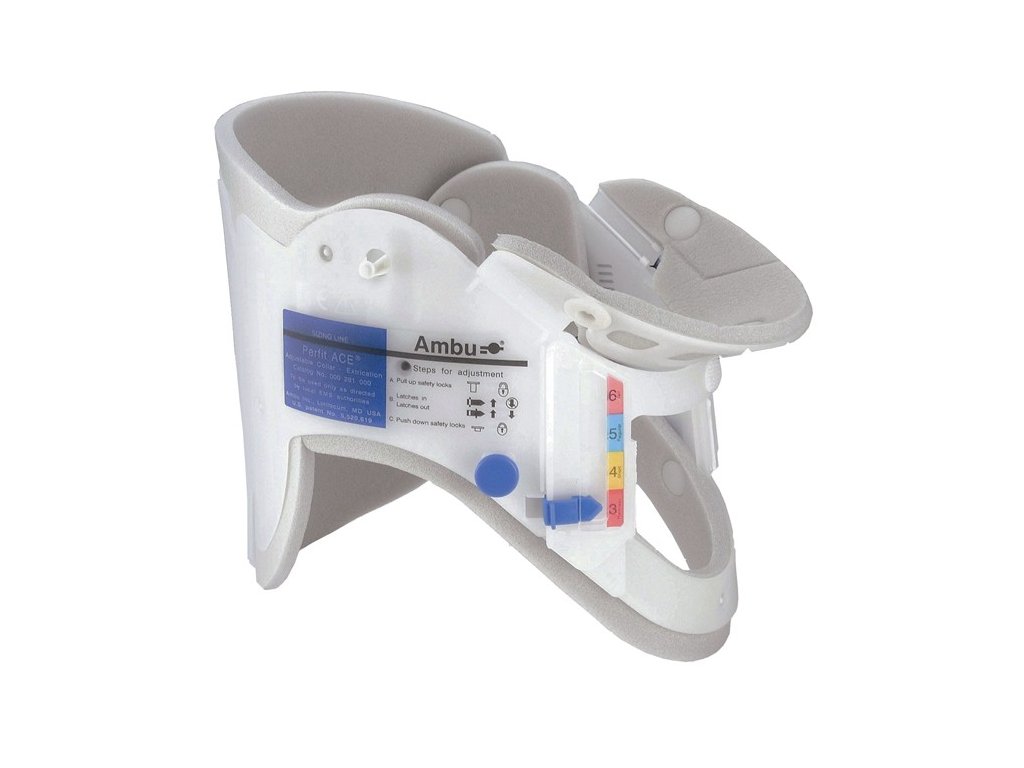 pánevní pás
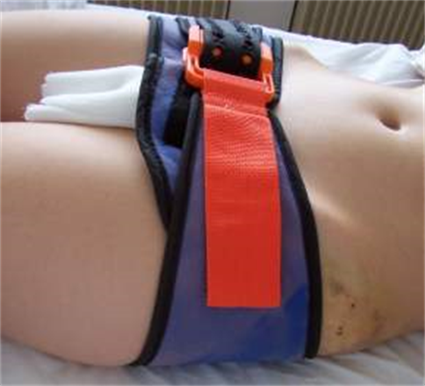 pevný krční límec
Operační řešení zlomenin
umožňuje stabilní fixaci zlomenin
časnou rehabilitaci
snižuje riziko „zlomeninové nemoci“
zvyšuje se riziko infekce
doba hojení kosti je o něco delší, protože začíná od operace

je nutná šetrná operační technika, exaktní repozice, stabilní fixace
drenáž, časná mobilizace, pozdní zatěžování
Osteosyntéza
snaha o stabilní spojení, které odolá přiměřenému zatížení
přísná asepse
časná za 6-8 h od traumatu
odloženě za 4-14 dnů po odeznění otoku

Indikace:
otevřené II-III.st., nitrokloubní zlomeniny s dislokací, primárně nestabilní, s interpozicí měkkých tkání, mnohočetné, u starých pacientů, se současným postižením cév a nervů
Dle uložení OS materiálu
Intraoseální
hřeb, Enderovy pruty, Kirschnerovy dráty

Extraoseální
dlahy, samostatné šrouby, tahová cerkláž

Zevní fixátor
jednorovinný, vícerovinný, kruhový
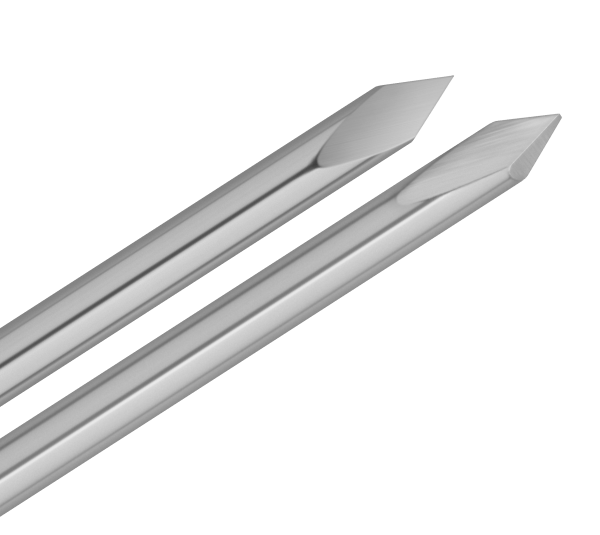 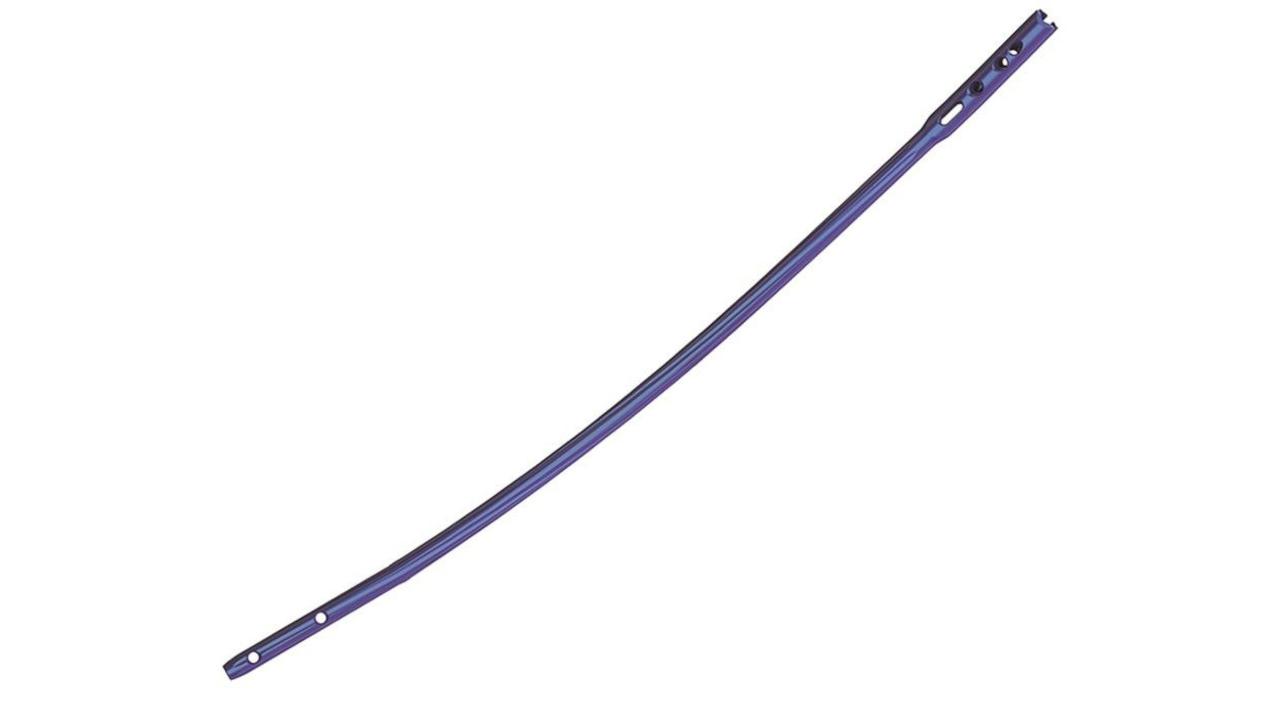 Kirschnerovy dráty
cca 2 mm široké
intramedulární hřeb
dlouhý femorální
cca 10 mm
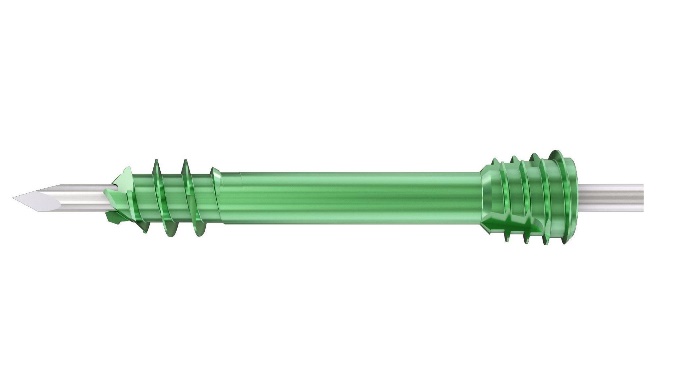 samostatný šroub
kanylovaný, headless, 3,5 mm
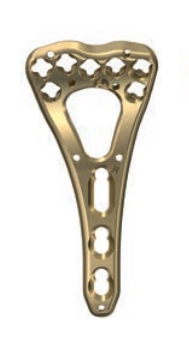 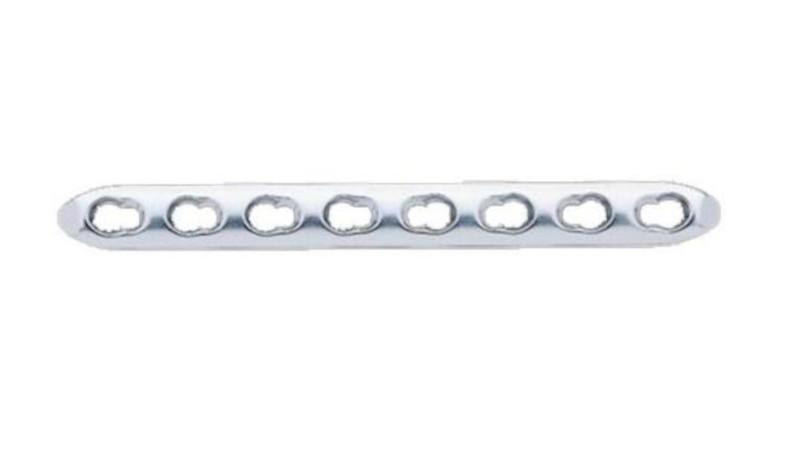 přímá LCP dlaha
locking compression plate
preformovaná dlaha
mediálně na distální tibii
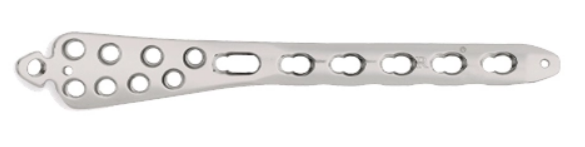 VA LCP
volárně na distální radius
variable angle
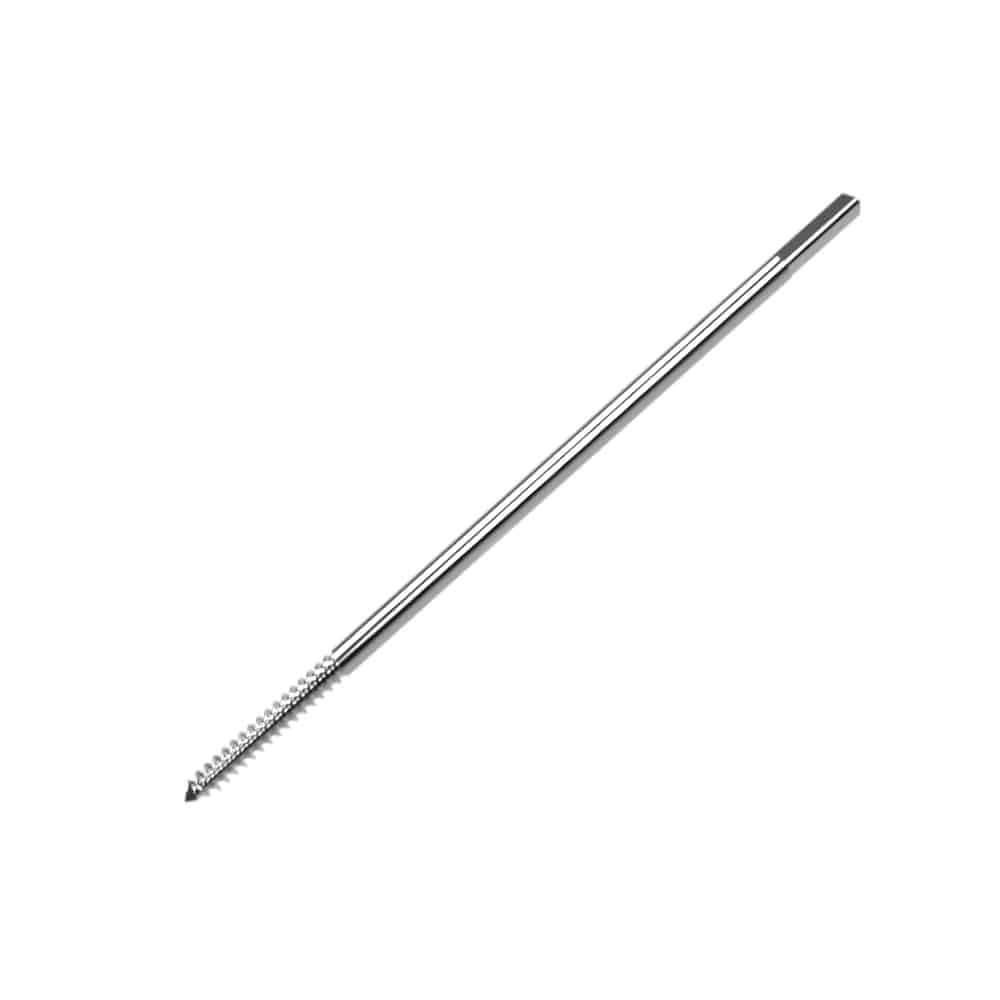 Steinmannův hřeb
Schanzův šroub
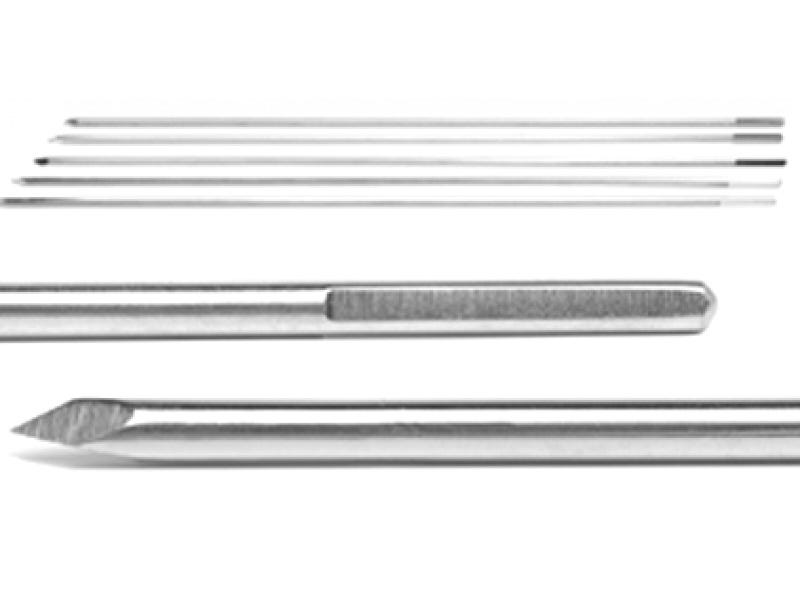 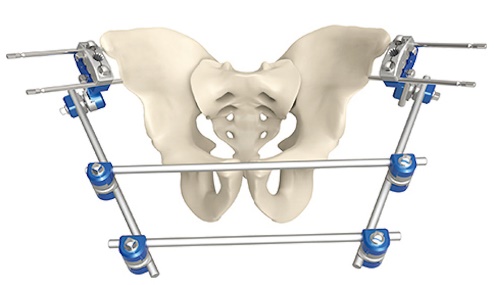 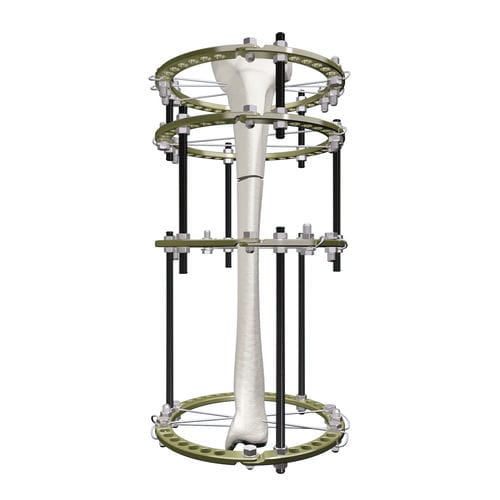 vícerovinný
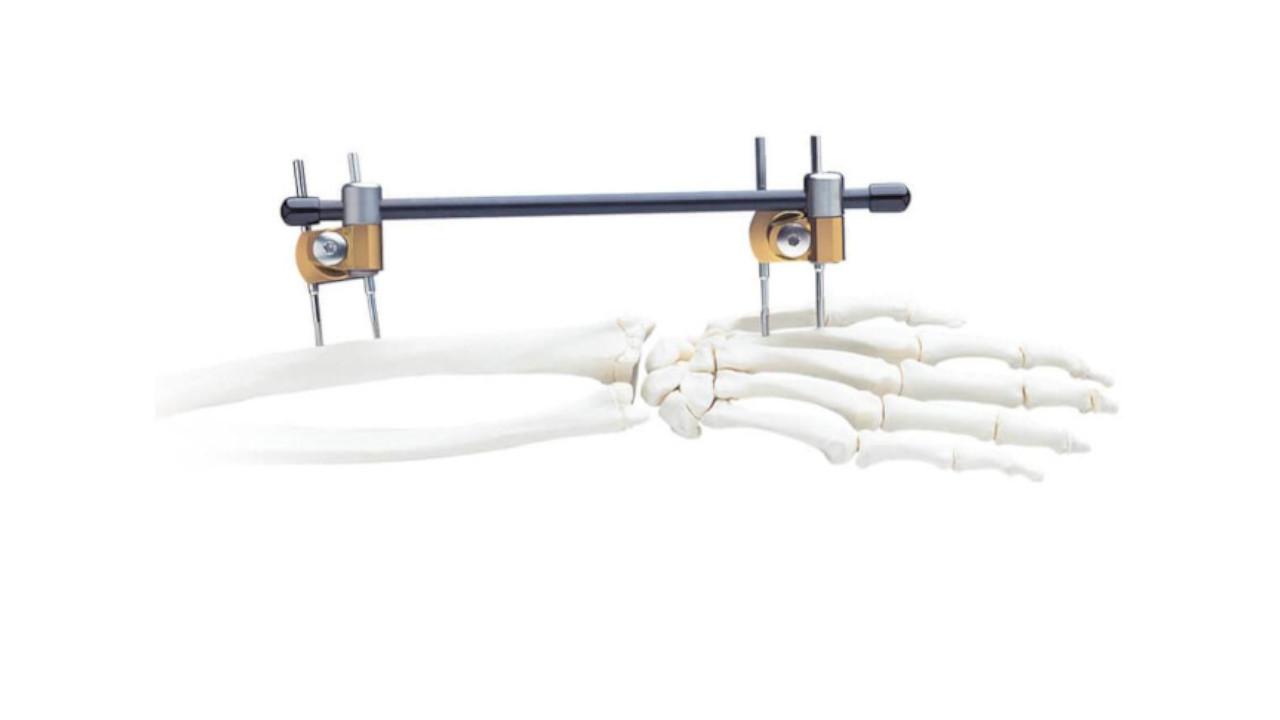 jednorovinný
kruhový
Dle výsledné stability osteosyntézy
Absolutní stabilita
šrouby
dlahy

Relativní stabilita
K-dráty
Hřeby
nejčastěji u ORIF
bez svalku


minimální pohyb
potencuje tvorbu svalku
Kirschnerovy dráty (K-dráty)
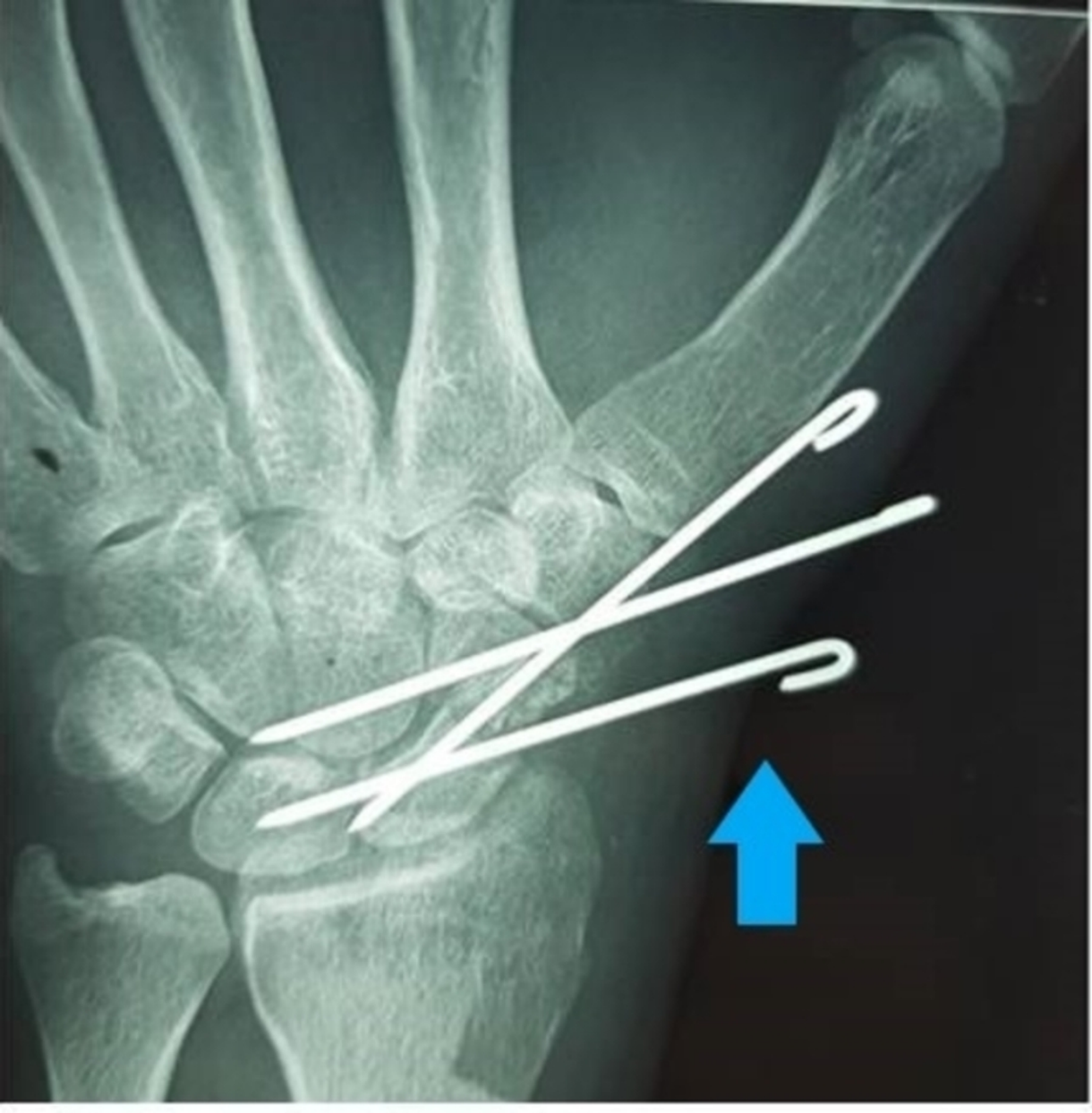 riziko migrace drátů
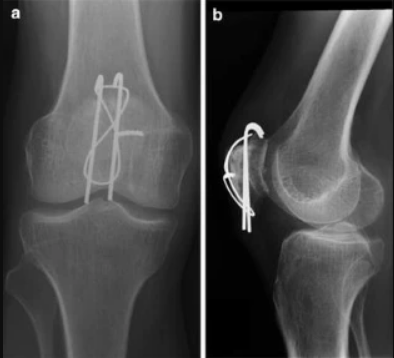 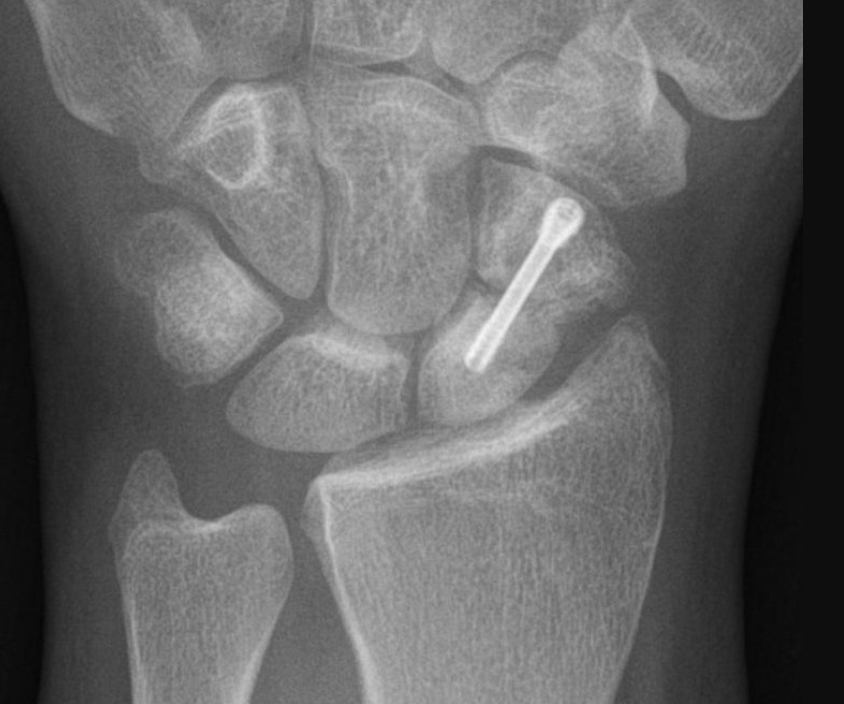 Šrouby
interfragmentární komprese

solidní
kanylované

spongiózní
kortikální

úhlově stabilní šrouby
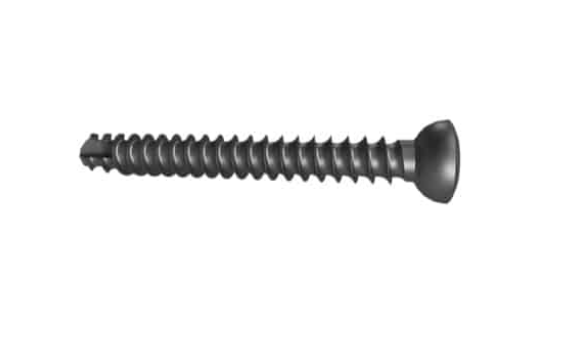 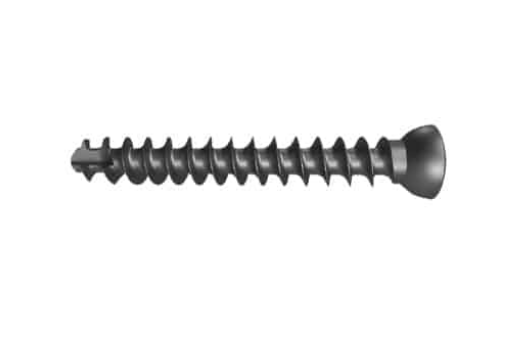 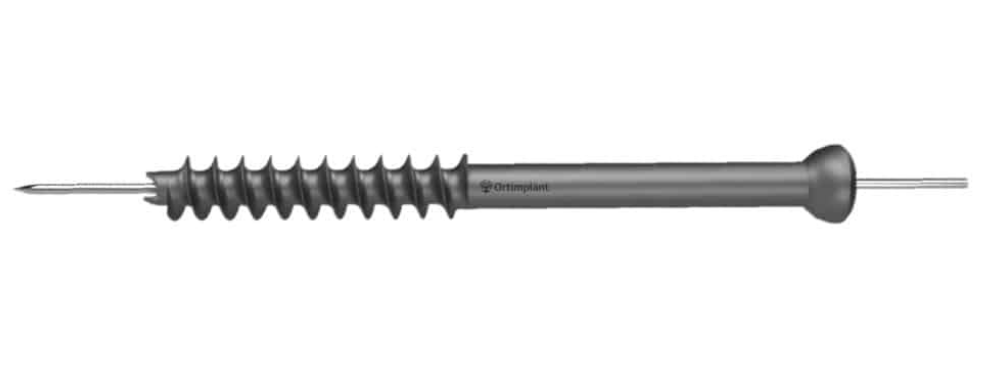 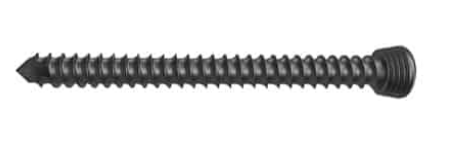 neutralizační
Dlahy
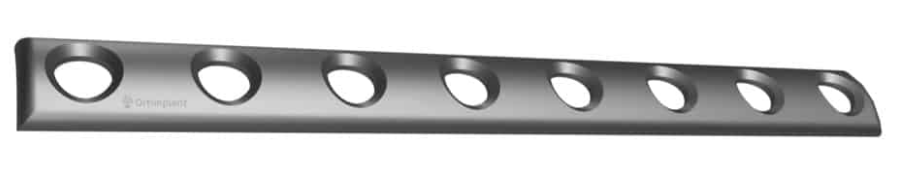 kompresivní
DCP

LCP


úhlově stabilní
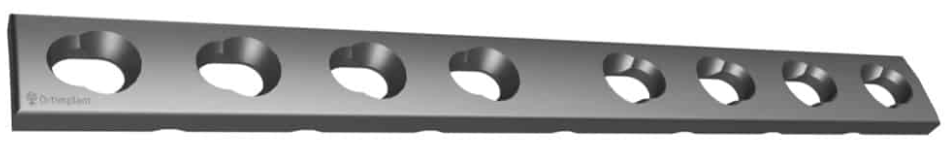 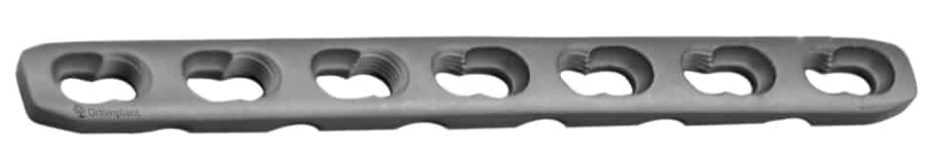 rekonstrukční
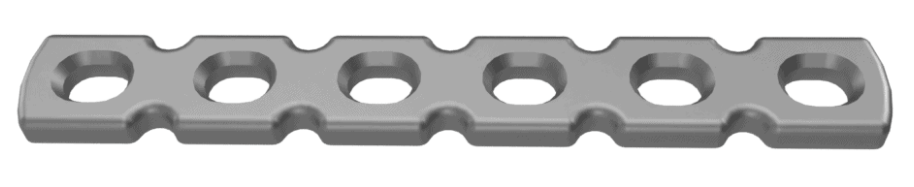 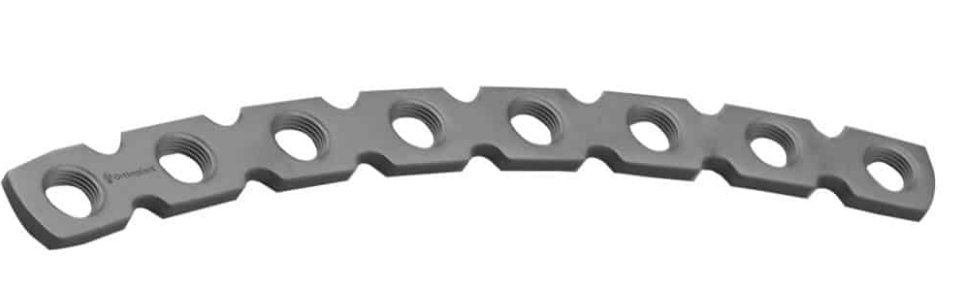 preformované
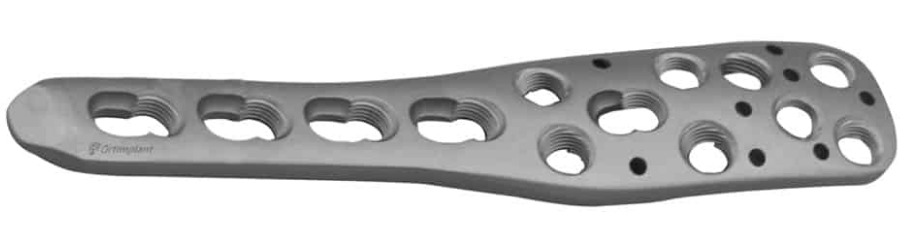 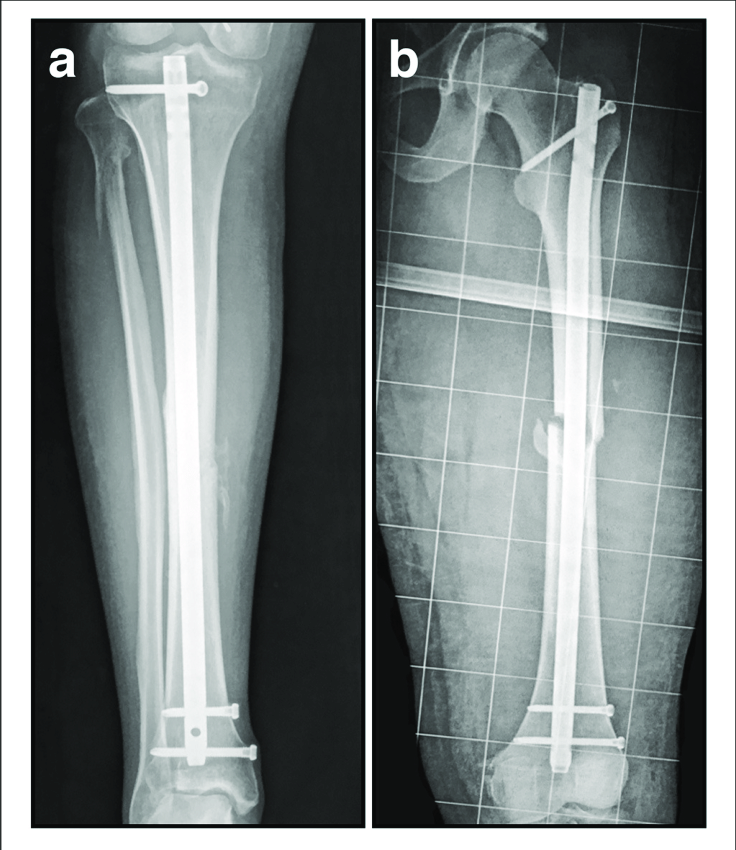 Hřeby
antegrádně x retrográdně
neomezují cévní zásobení kosti
předvrtaně x nepředvrtaně
musí se vždy zajistit

rychlé, jednoduché
péče o měkké tkáně
menší stabilita než dlaha
zlomení hřebu, šroubů
Zevní fixace
vnější konstrukce, zavedení minimálního množství kovu do tkání
Schanzovy šrouby, Steinmannovy hřeby

otevřené, infikované, polytraumata – do doby definitivní osteosyntézy
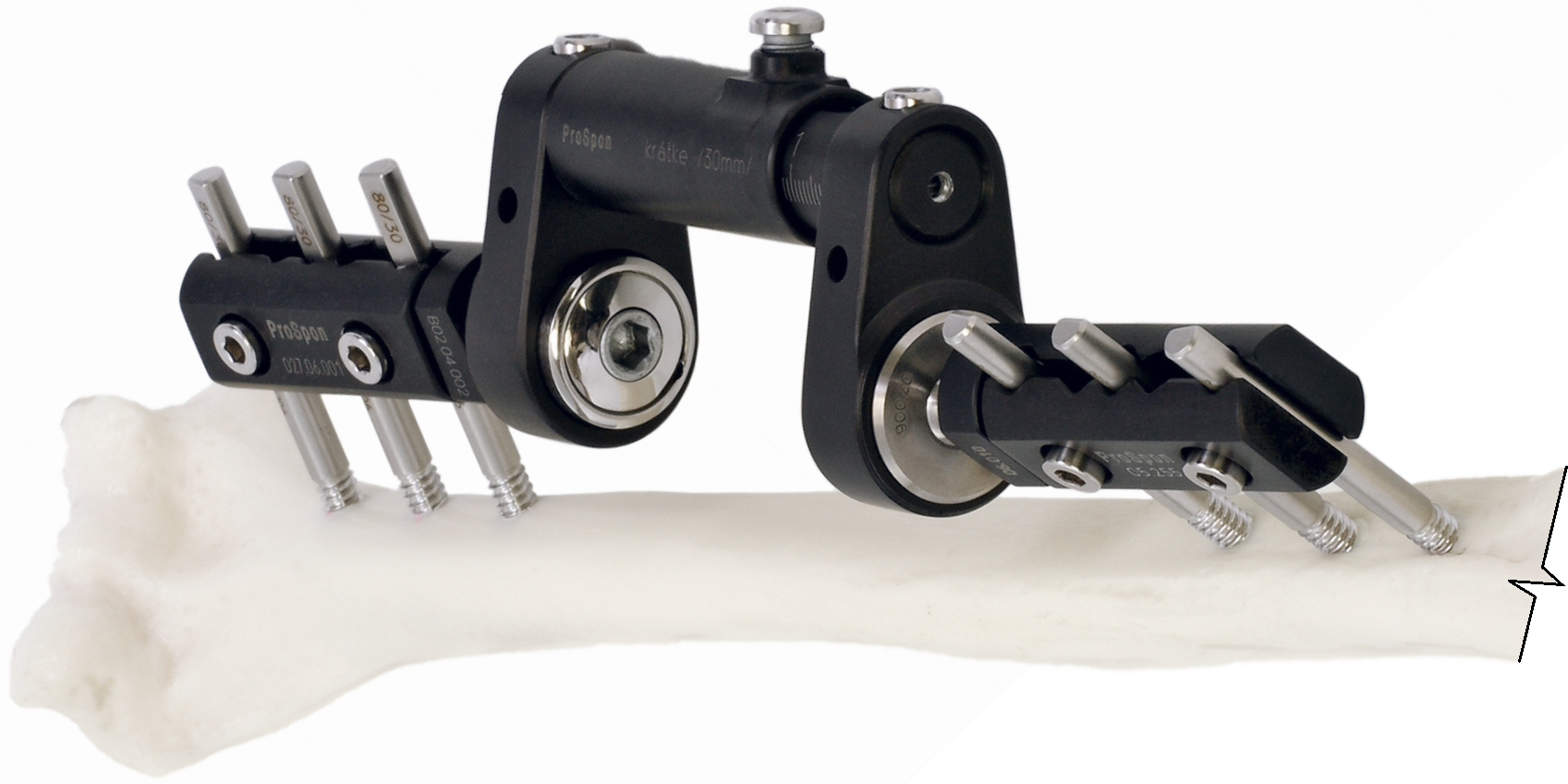 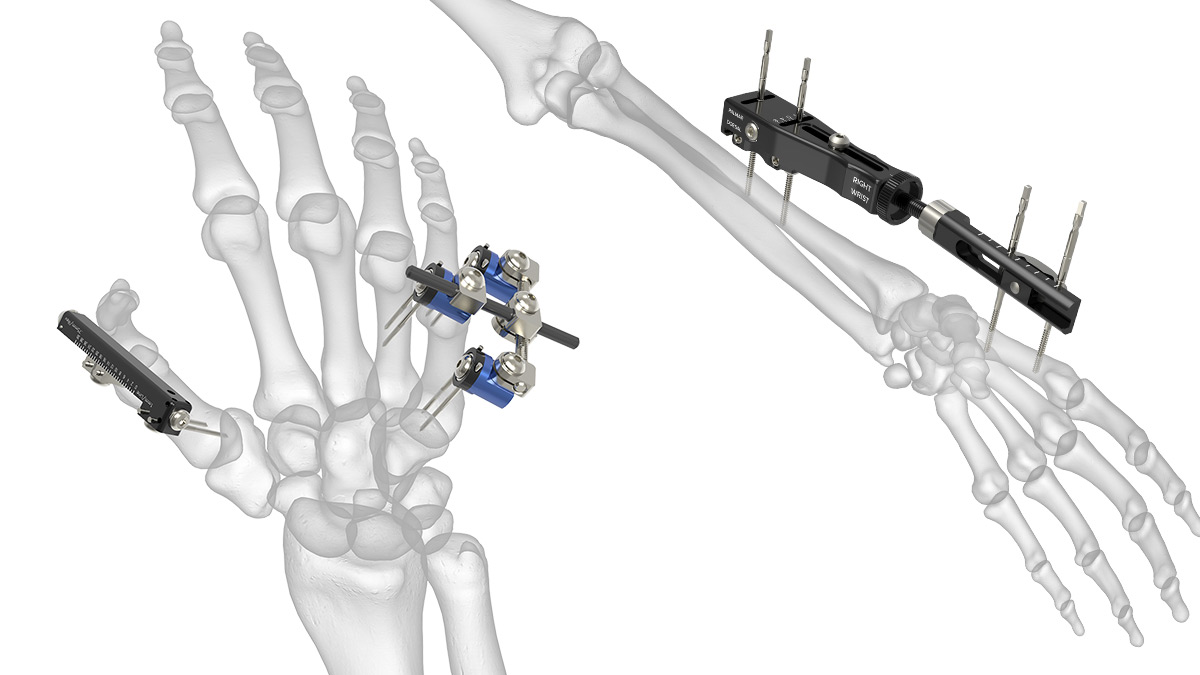 Otevřené zlomeniny
zlomenina komunikuje s vnějším prostředím

klasifikace dle Tscherneho:
malá rána s kontuzí kůže, probodnutí kostním úlomkem
rána (cca 2cm) s ohraničeným zhmožděním kůže a tkání, malá kontaminace
silně kontaminovaná rána, rozsáhlé pohmoždění tkání, nervové a cévní léze
totální nebo subtotální amputace
Otevřené zlomeniny
klasifikace dle Gustilo-Andersona
do 5 cm kostním fragmentem, malá kontaminace
více než 5 cm zevním násilím, zhmoždění svalovina
rozsáhlé postižení kůže a svalstva, nervů, cév, ischémie

kožní kryt lze rekonstruovat
nelze rekonstruovat, kost obnažená
porušeno arteriální zásobení, riziko amputace
Otevřené zlomeniny
nutné ošetření do 6ti hodin od úrazu
dokonalé vyčištění rány, provedení debridement
imobilizace a stabilizace zlomeniny

rekonstrukce kožního krytu
definitivní osteosyntéza po zhojení měkkých tkání

ATB profykalticky, komplikací jsou infekce, prodloužené hojení
Komplikace léčení zlomenin
Časné komplikace:
poranění svalů, cév, nervů, tělních dutin a orgánů
Kompartment syndrom

Pozdní komplikace:
Sudeckův algodystrofický syndrom
Kompartment syndrom
soubor příznaků ze zvýšení tlaku v uzavřeném anatomickém prostoru
vede k vaskulárním okluzím a působí lokální ischemii

kompartment 
	= prostor vymezený skeletem a fascií nebo mezisvalovými septy
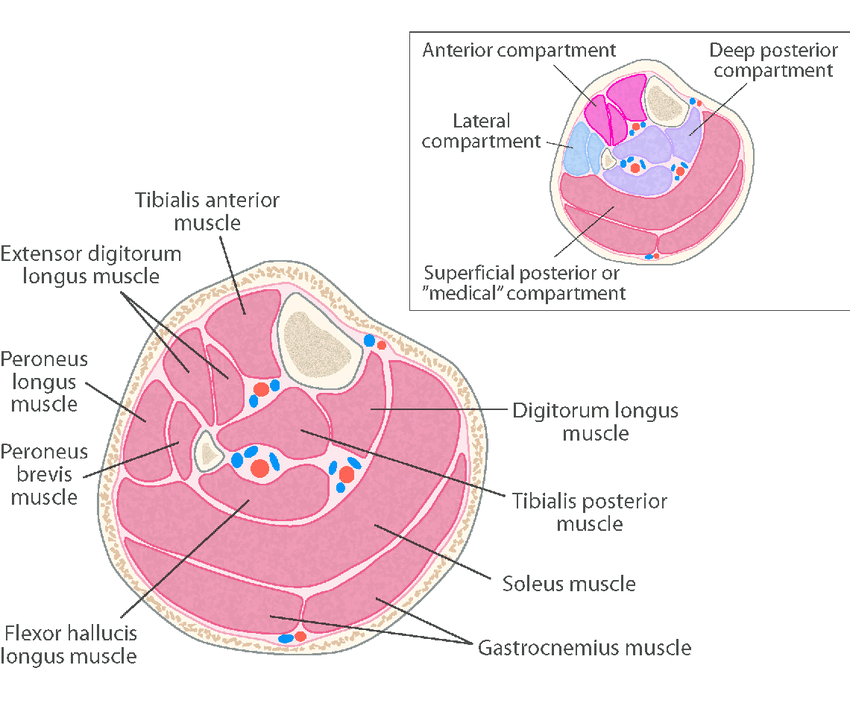 pokud překročí intrafasciální tlak 30-40 mmHg
zvyšování odporu, který musí krev překonat 
kolabují stěny žil
klesá arterio-venozní gradient kyslíku a živin
horší výživa tkání vede k poruše jejich funkce až k nekróze
krevní stázou dochází k přestupu tekutiny do intersticia

tlak se nadále zvyšuje –> circulus vitiosus
Klinické příznaky
bolesti v postižení oblasti nereagující na analgetika
poruchy cítivosti - parestezie, dysestezie až anestezie
edém periferie, později edém celé končetiny
porucha motoriky; mohou vyústit ve svalové kontraktury

rozvoj celkových příznaků z ischemie svalů: myoglobinurie, selhávání ledvin veducí až ke smrti
pulzace na periferii může být zachovaná i v pokročilém stadiu!(systolický tlak krve překoná intrafasciální tlak)
Lokalizace kompartment syndromu
končetiny, nejčastěji bérec
břicho
pánev
hrudník
určitou analogií je i konus syndrom při intrakraniálním zvýšení tlaku
Etiologie kompartment syndromu
zvýšený tlak uvnitř kompartmentu (zlomeniny, záněty, krvácení)
útlak zvenčí (nevhodná sádrová fixace, zjizvení kůže popáleninami)
zmenšení objemu prostoru (přílišný tah za končetinu)
chronický kompartment syndrom u aktivních sportovců

přední tibiální syndrom (n. peroneus prof.)
zadní tibiální syndrom (n. tibialis)
Diagnostika kompartment syndromu
neustálé povědomí o závažnosti vzniku této komplikace
anamnesticky přítomnost rizikových faktorů, mechanismů úrazu
klinické příznaky
pomocná vyšetření a invazivní monitoring intrafasciálních tlaků jsou možná, ale ne častá; je spíše nutné vzniku předejít než jej objevit

„Agieren, nicht reagieren.“
v momentě, kdy vás kompartment syndrom napadne, už je třeba jednat
Terapie kompartment syndromu
cílem snížení intrafasciálního tlaku před vznikem ireverzibilních změn
odstranění všech vyvolávajících příčin, uvolnění sádry, obvazu

konzervativně:
ledování, elevace, antiedematózní terapie, antiflogistika

chirurgicky:
včasné provedení fasciotomie, protětí všech svalových sept
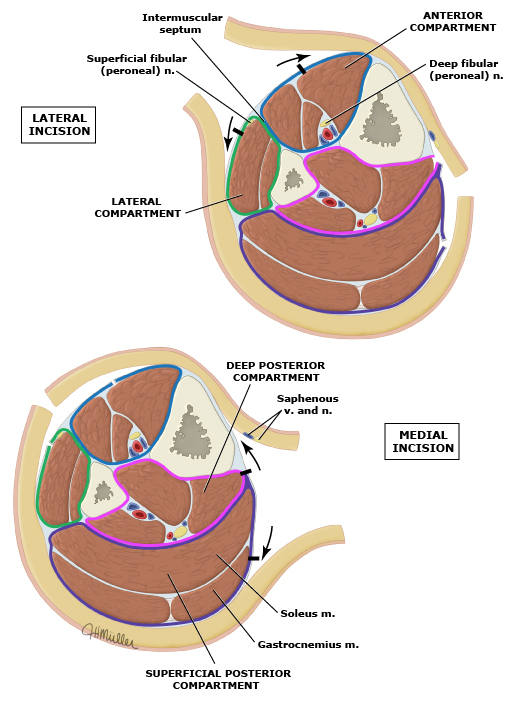 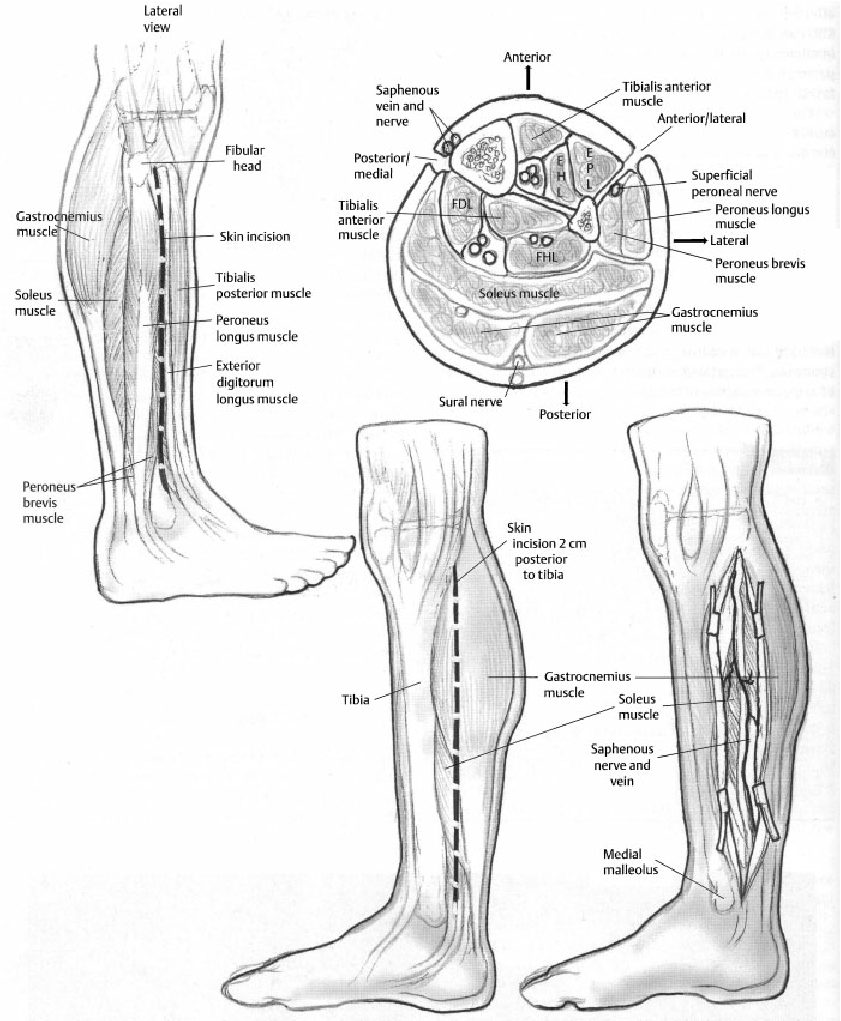 Sudeckův algodystrofický syndrom
neurocirkulační onemocnění, zejména na končetinách
po úrazech, zlomeninách, zánětlivých procesech
nepřiměřená bolest, otok a ztuhlost

místní bolest, změna barvy kůže, teploty, nadměrná potivost, otok
nejčastěji po zlomenině zápěstí, hlezna
alodynie (bolí i obvykle nebolestivé podněty), hyperalgézie
někdy pomáhá morký obklad, vyhnout se tření o oblečení
Sudeckova algodystrofie
akutní stadium – hyperemie, otok, teplá lesklá kůže, 2-8 týdnů
zánět, venostáza, na RTG prořídnutí skeletu

dystrofie – ústup otoku, snížení bolesti, kůže lesklá, cyanotická
cyanóza, ztráta ochlupení, chladná kůže, atrofie svalů, skvrny na RTG

atrofie – svalová atrofie, difuzní osteoporóza na RTG
ireverzibilní atrofie s těžkým funkčním deficitem, fibróza, nebolestivá
Prevence a léčba algodystrofie
aktivní cvičení všech neimobilizovaných kloubů
je nutná exaktní repozice a správná fixace zlomeniny

úprava imobilizace, rehabilitace
vegetativní blokády, anxiolytika, sedativa, kortikosteroidy
úprava kontraktur, blokáda sympatiku
Přidružené jevy
nervová dystrofie – způsobena poraněním nervů, projevuje se u ochrnutých končetin,  často sympatikus, vyvíjí se s něj Sudeckův sy
kauzalgie – bolesti při neúplném poranění nervů, vyvolané dotykem, změnou teploty, osvětlení, hlukem; neurotičtí pac.; tp. sympatektomie
poúrazové hyperpatie – bodavé bolesti celé končetiny, ruší spánek
infekce
prodloužené hojení – prodloužení konz. tp., operace, spongioplastika
malunion – zhojení v nesprávném postavení, indikuje se operace
Anamnéza
VVV pohybového systému, familiární výskyt onemocnění
přidružená onemocnění, užívané léky, operace, úrazy v minulosti
NO: aktuální potíže, jejich lokalizace, charakter (začátek, délka, trvání)

bolest: 
délka trvání, frekvence výskytu, akutní x chronická, charakter
kožní x hluboká x viscerální, místní, přenesená, kořenová, fantomová
vyvolávající podnět, úlevový mechanismus, teplo x chlad
hodnocení dle VAS stupnice (Visual Analog Scale 1-10)
Objektivní vyšetření
5P – pohled:
celkové vyšetření pacienta: hlava, krk (C páteř), hrudník, břicho, páteř, HKK, DKK, pánev a status presens localis (detaily poraněné lokality)
somatotyp, stav výživy, charakter a trofika kůže; případné deformity
držení postižené krajiny
otok: lokální, generalizovaný, decollement (tekutina nad fascií)
tekutina v kloubu: serózní, sanguinolentní, purulentní
Objektivní vyšetření
Poslech: plíce (PNO, fluidothorax), peristaltika; i distančně
Poklep: (hrudník, břicho), na trnové výběžky obratlů
Pohmat: povrchní, hluboká
Per rectum: součást celkového chirurgického vyšetření; při poranění kostrče, pánve a výtoku krve z konečníku
Funkční vyšetření
rozsah pohybu – S, F, T, R
stabilita – stabilní, subluxace, luxace
laxita, hypermobilita, ztuhlost
svalová kontraktura
hodnocení svalstva

postoj, chůze
síla končetin, zvedne x nezvedne
Zobrazovací metody
RTG – vždy minimálně ve dvou rovinách

CT – upřesnění u nitrokloubních, tříštivých, zlomenin páteře

MRI – určení diskoligamentózního poranění u zlomenin páteře

PET – nádory skeletu; osteomyelitida
Rehabilitace
léčba pohybem – zlepšení svalové síly a rozsahu pohybu

fyzikální terapie – analgezie, hojení, příprava ke cvičení
masáže
elektroléčba
magnetoterapie
ultrazvuk
laser
Zdroje
https://www.wikiskripta.eu/w/Typy_zlomenin_a_jejich_dislokace
https://www.wikiskripta.eu/w/Pakloub
https://www.jnjmedtech.com/en-US/companies/depuy-synthes
https://www.ortimplant.com/ortimplant/plate-screws-small-fragment/
https://www.wikiskripta.eu/w/Sudeck%C5%AFv_algodystrofick%C3%BD_syndrom